Применение CRM модели для анализа эффективности системы заводнения нефтяных месторожденийВыпускная квалификационная работа
Подготовил студент группы 5030103/90301 Рязанов П.А
Научный руководитель: к.ф-м.н. Мешков В.Р.
Консультант: Кондратенко Ф.И.
Актуальность: на поздней стадии разработки нефтяного месторождения наиболее приоритетной является задача оперативного анализа текущей системы заводнения. Для того, чтобы оптимизировать значения дебитов нефти, нужно иметь информацию о влиянии на них закачки через нагнетательный фонд, которые численно выражаются через коэффициенты взаимовлияния.
CRM модели требуют гораздо меньше времени и данных для решения задачи поиска коэффициентов взаимовлияния по сравнению с гидродинамическими симуляторами. 
Цель: определение коэффициентов взаимовлияния с помощью CRMP модели.
CRM модель
CRM модель
Константа времени
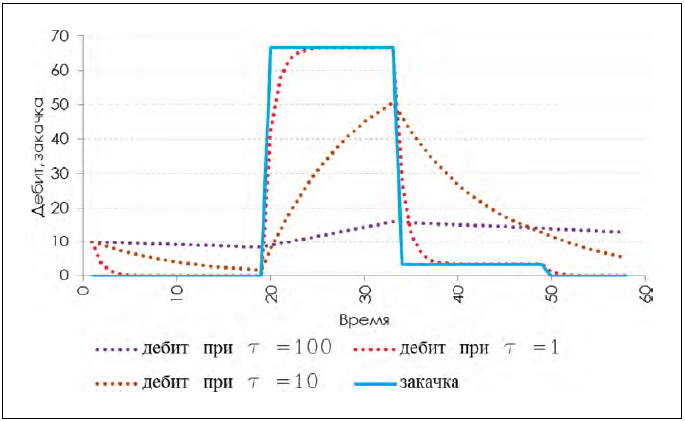 CRMP модель
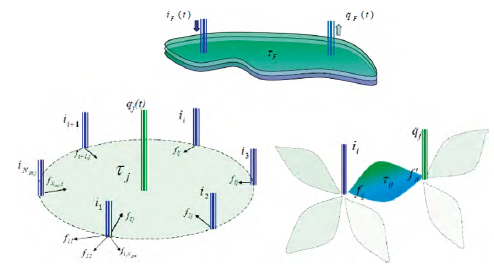 В данной задаче выбрана CRMP модель, в которой рассматривается поровой объем, характеризующий одну добывающую и относящиеся к ней нагнетательные скважины, что позволяет учесть влияние всех скважин по отдельности в рассматриваемой области.
Рисунок 2. Схемы областей пласта для CRMT, CRMP и CRMIP моделей
Исходные данные
В качестве исходных данных были взяты 11 добывающих и 5 нагнетательных скважин с обезличенного реального месторождения. Для удобства скважины перенумерованы.
P – production well
I – injection well
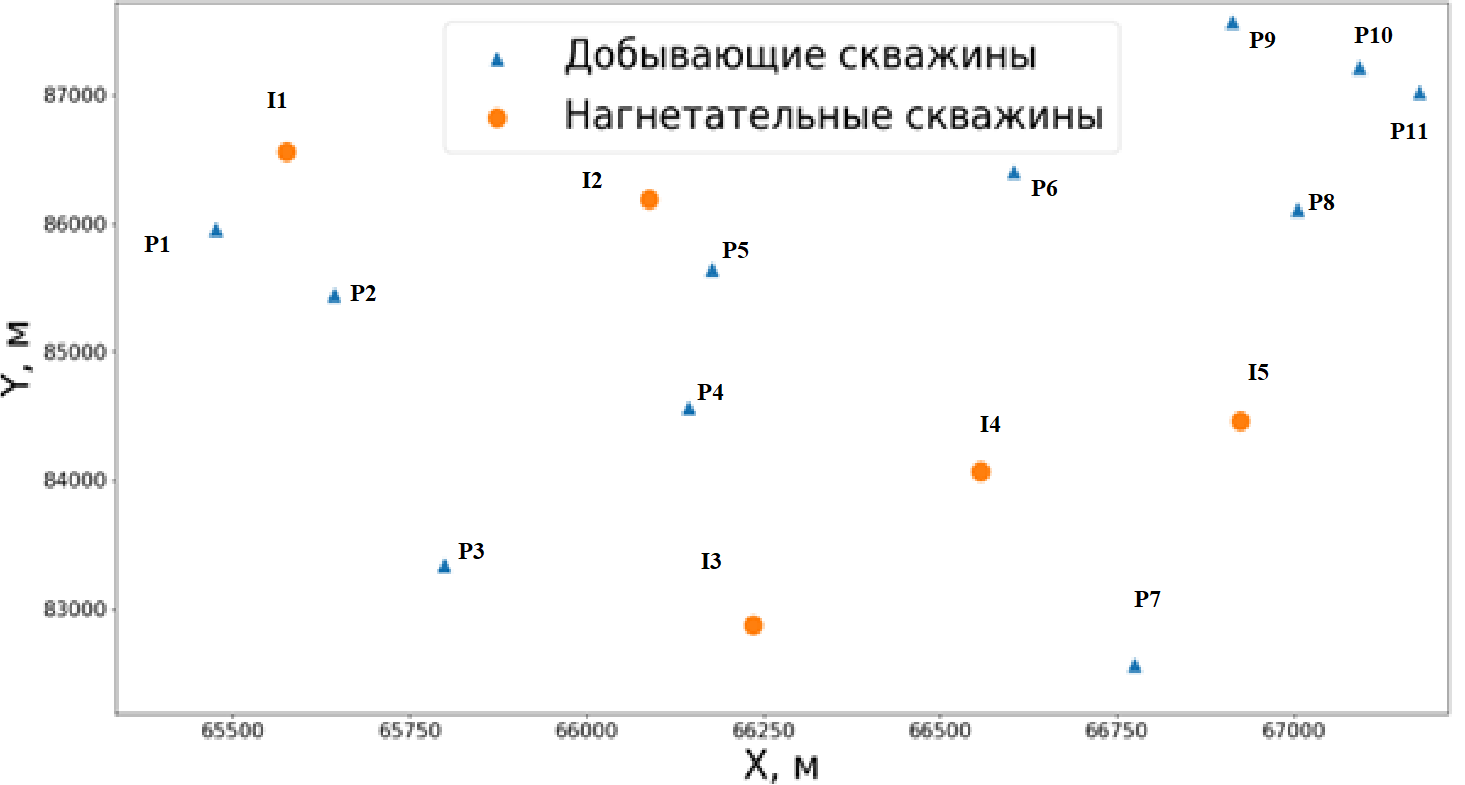 Рисунок 3. Расположение скважин в рассматриваемой области пласта
Постановка оптимизационной задачи
Граничные условия
Метод штрафных функций
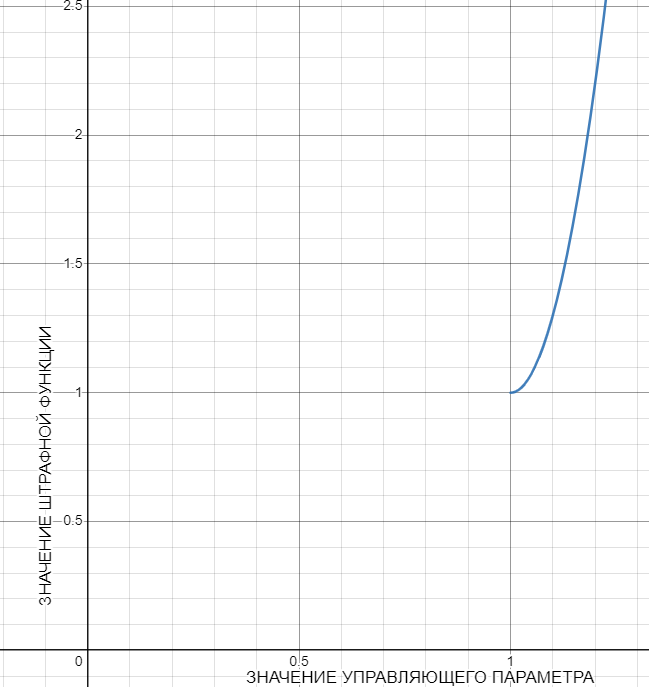 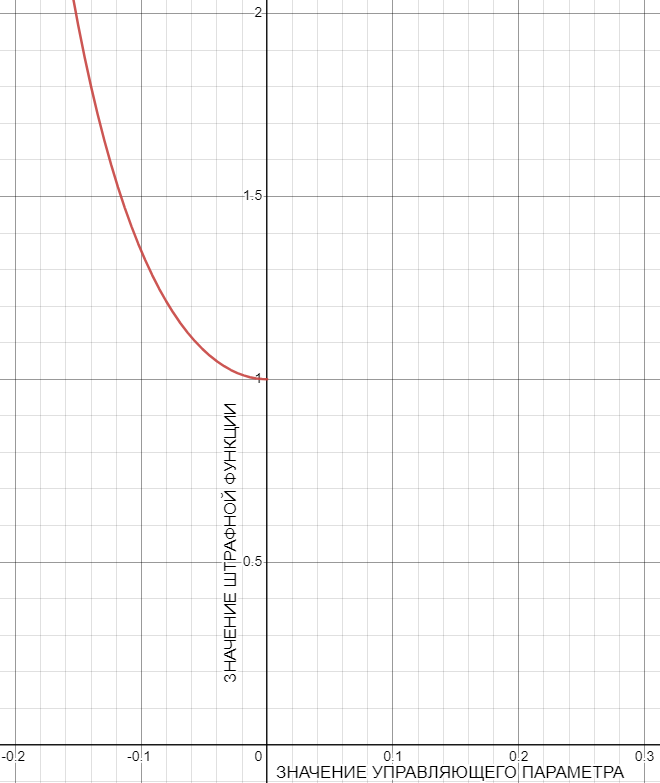 Рисунок 5. График штрафной функции (12)
Рисунок 4. График штрафной функции (11)
Метод штрафных функций
Расчетные дебиты
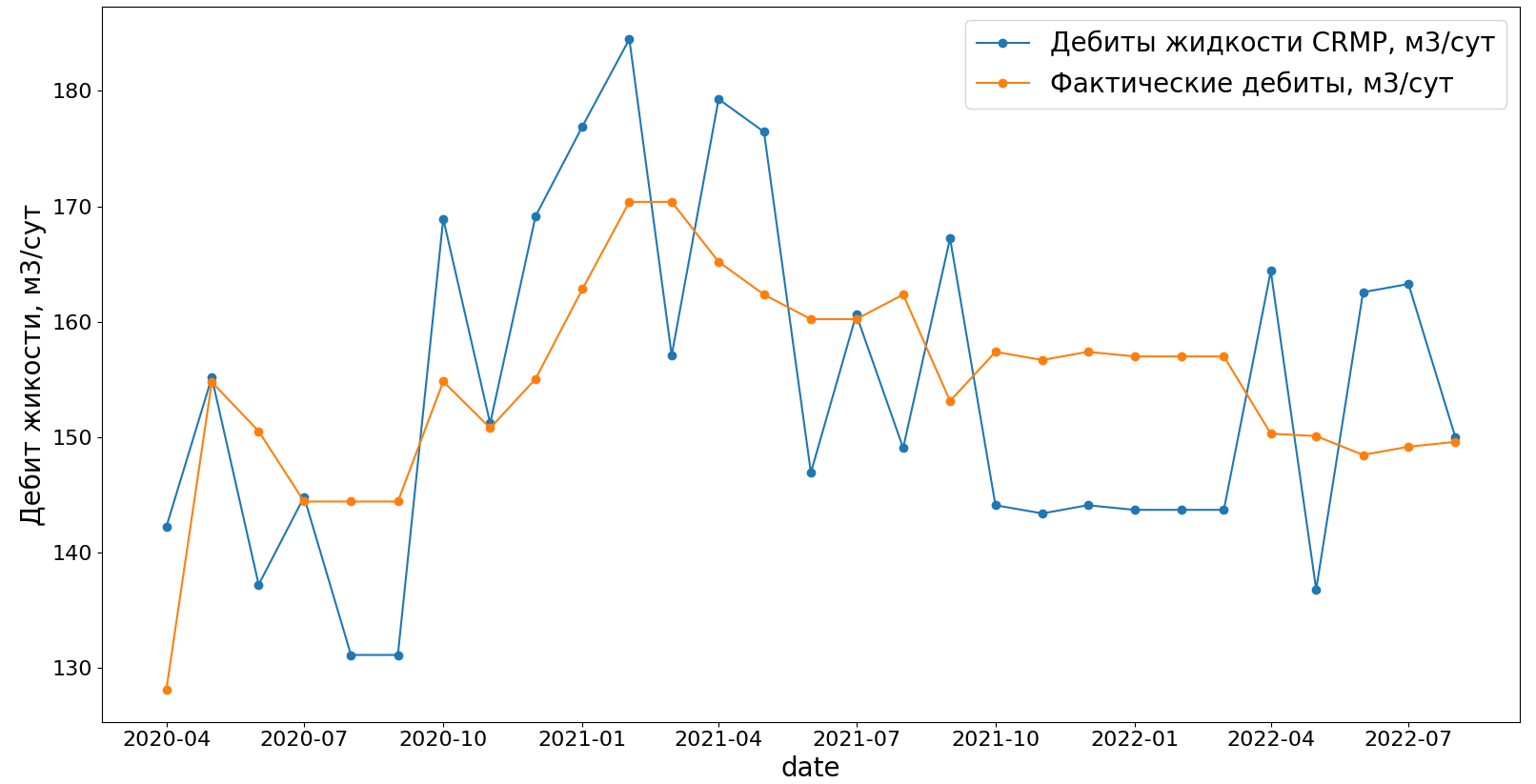 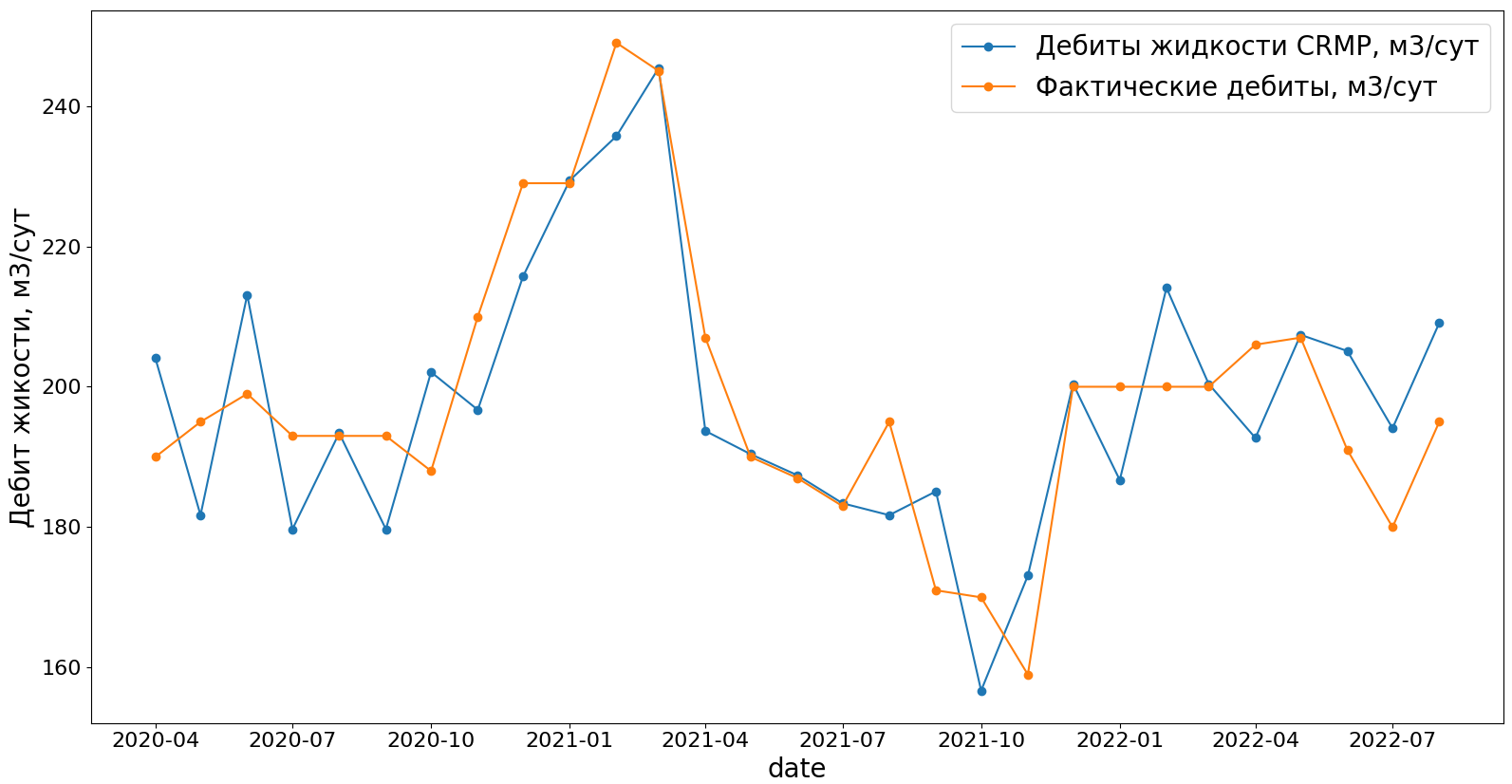 Рисунок 6. Графики динамики расчетного и фактического дебитов жидкостей добывающей скважины P1
Рисунок 7. Графики динамики расчетного и фактического дебитов жидкостей добывающей скважины P4
Рисунок 8. Графики динамики расчетного и фактического дебитов жидкостей добывающей скважины P7
Графики ошибки
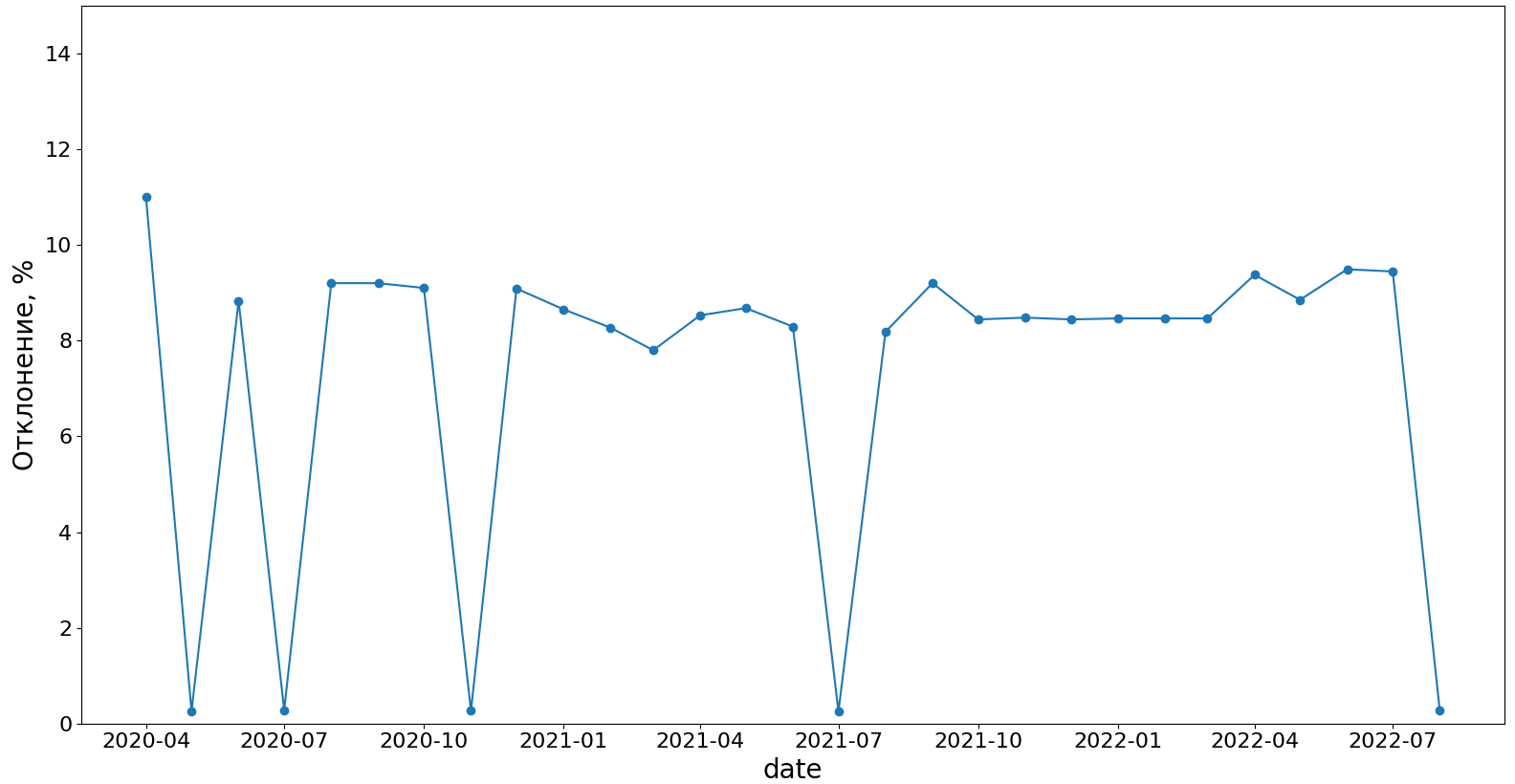 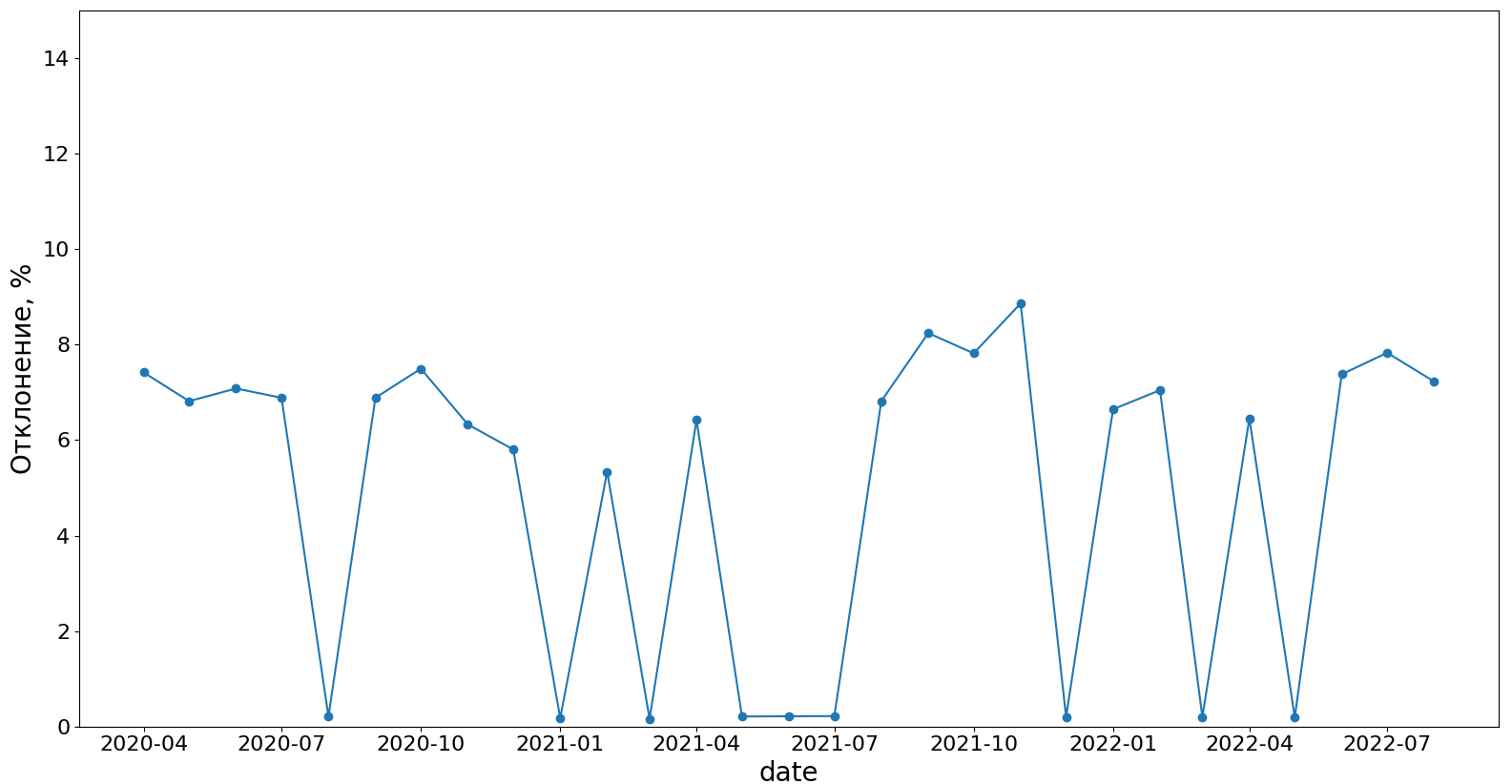 Рисунок 9. График ошибки между расчетным и фактическим дебитами для добывающей скважины P1
Рисунок 10. График ошибки между расчетным и фактическим дебитами для добывающей скважины P4
Рисунок 11. График ошибки между расчетным и фактическим дебитами для добывающей скважины P7
Результаты
Таблица 1. Полученные коэффициенты взаимовлияния.
Полученные результаты
Рисунок 13. Коэффициенты I2
Рисунок 12. Коэффициенты I1
Рисунок 14. Коэффициенты I3
Рисунок 15. Коэффициенты I4
Полученные результаты
Рисунок 16. Коэффициенты I5
Рисунок 17. Сумма коэффициентов для каждой нагнетательной скважины
Рисунок 18. Сумма коэффициентов для каждой добывающей скважины
Заключение
Написана программа на языке Python, которая реализует модель CRMP
Придуманы собственные штрафные функции для МШФ
С помощью CRMP модели посчитаны коэффициенты взаимовлияния, на основе которых может быть качественно и количественно решена задача оптимизации нефтедобычи.
Достигнуто максимальное отклонение фактических и расчетных дебитов в 12%
Получены данные об эффективности закачки для каждой рассматриваемой нагнетательной скважины.
Улучшение модели
Учет интенсивности аквифера 
Учет связи между однотипными скважинами 
Улучшение точности методов 
Учет выводов скважин из режима работы в связи с технологическими мероприятиями
Спасибо за внимание!